Ochrana zdraví před nebezpečnými chemickými látkami v procesu výuky
VZM23 Právo pro učitele výchovy ke zdraví
Bc. Vendula Gálová
5. 1. 2024
Nařízení (ES) č. 1272/2008 o klasifikaci, označování a balení látek a směsí
Nařízení (ES) č. 1907/2006 o registraci, hodnocení, povolování a omezování chemických látek (REACH)
Zákon č. 350/2011 Sb.Zákon o chemických látkách a chemických směsích a o změně některých zákonů (chemický zákon)
Směrnice Rady 94/33/ES ze dne 22. června 1994 o ochraně mladistvých pracovníků
Nařízení (ES) č. 1272/2008 o klasifikaci, označování a balení látek a směsí
Evropské nařízení o klasifikaci chemických látek (CLP)
Pro určení nebezpečnosti chem. látek se používá GHS (globální harmonizovaný systém)= světový systém
Označení se používá na štítcích a bezpečnostních listech
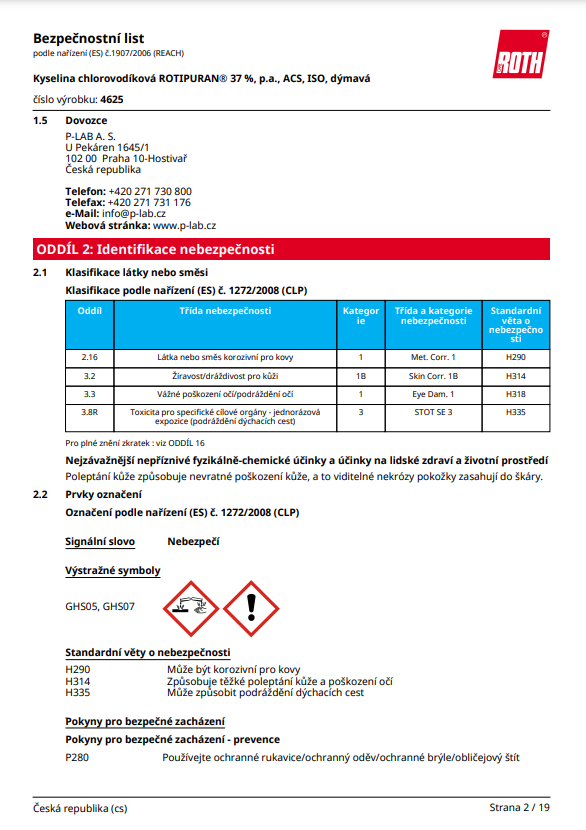 Třídy nebezpečnosti
Oficiální piktogramy GHS:












https://www.youtube.com/watch?list=PLXgIzX4W16jeyZqtgfNVQulIJ5g11kfMa&time_continue=204&v=5PrAybF5mJg&embeds_referring_euri=https%3A%2F%2Fosha.europa.eu%2F&source_ve_path=Mjg2NjY&feature=emb_logo (12:07)
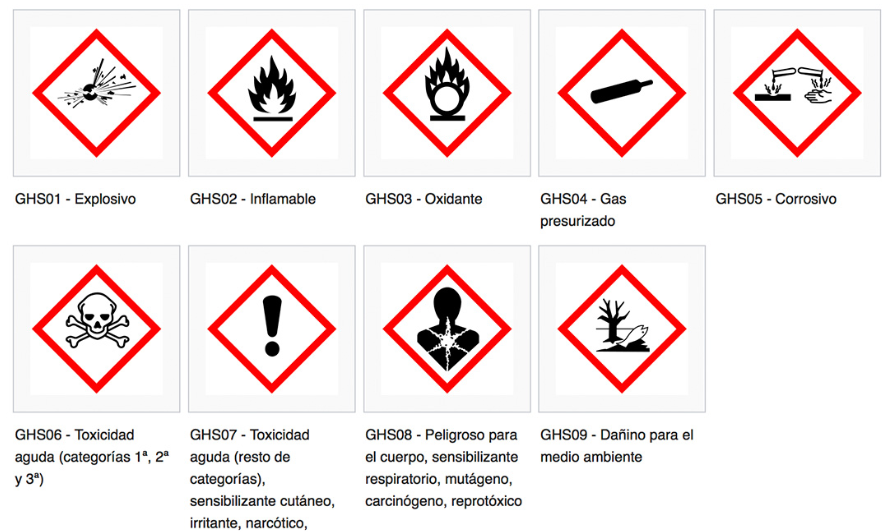 Seznam H-vět a P-vět z roku 2020
https://www.mpo.cz/cz/prumysl/chemicke-latky-a-smesi/clp-klasifikace-oznacovani-a-baleni/seznamy-h-vet-a-p-vet-podle-narizeni-clp--58129/
Nařízení (ES) č. 1907/2006 o registraci, hodnocení, povolování a omezování chemických látek (REACH)
Hlava IV, článek 31
Požadavky na bezpečnostní listy
Účelem tohoto nařízení je zajistit vysokou úroveň ochrany lidského zdraví a životního prostředí, včetně podpory alternativních metod hodnocení rizik látek, a volný pohyb látek na vnitřním trhu za současného zvýšení konkurenceschopnosti a inovace.
Zákon č. 350/2011 Sb.Zákon o chemických látkách a chemických směsích a o změně některých zákonů (chemický zákon)
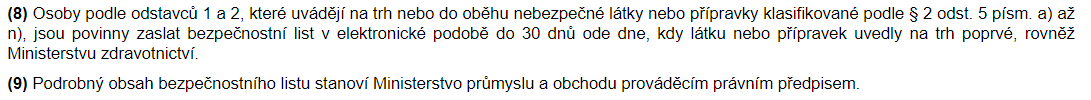 Směrnice Rady 94/33/ES ze dne 22. června 1994 o ochraně mladistvých pracovníků
Zákon č. 561/2004 Sb.Zákon o předškolním, základním, středním, vyšším odborném a jiném vzdělávání (školský zákon)
Zákon č. 258/2000 Sb.Zákon o ochraně veřejného zdraví a o změně některých souvisejících zákonů
Vyhláška č. 180/2015 Sb.Vyhláška o pracích a pracovištích, které jsou zakázány těhotným zaměstnankyním, zaměstnankyním, které kojí, a zaměstnankyním-matkám do konce devátého měsíce po porodu, o pracích a pracovištích, které jsou zakázány mladistvým zaměstnancům, a o podmínkách, za nichž mohou mladiství zaměstnanci výjimečně tyto práce konat z důvodu přípravy na povolání (vyhláška o zakázaných pracích a pracovištích)
Vyhláška č. 64/2005 Sb.Vyhláška o evidenci úrazů dětí, žáků a studentů
Zákon č. 561/2004 Sb.Zákon o předškolním, základním, středním, vyšším odborném a jiném vzdělávání (školský zákon)
Zákon č. 258/2000 Sb.Zákon o ochraně veřejného zdraví a o změně některých souvisejících zákonů
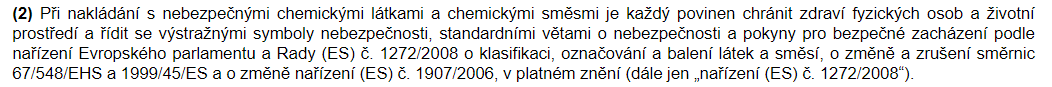 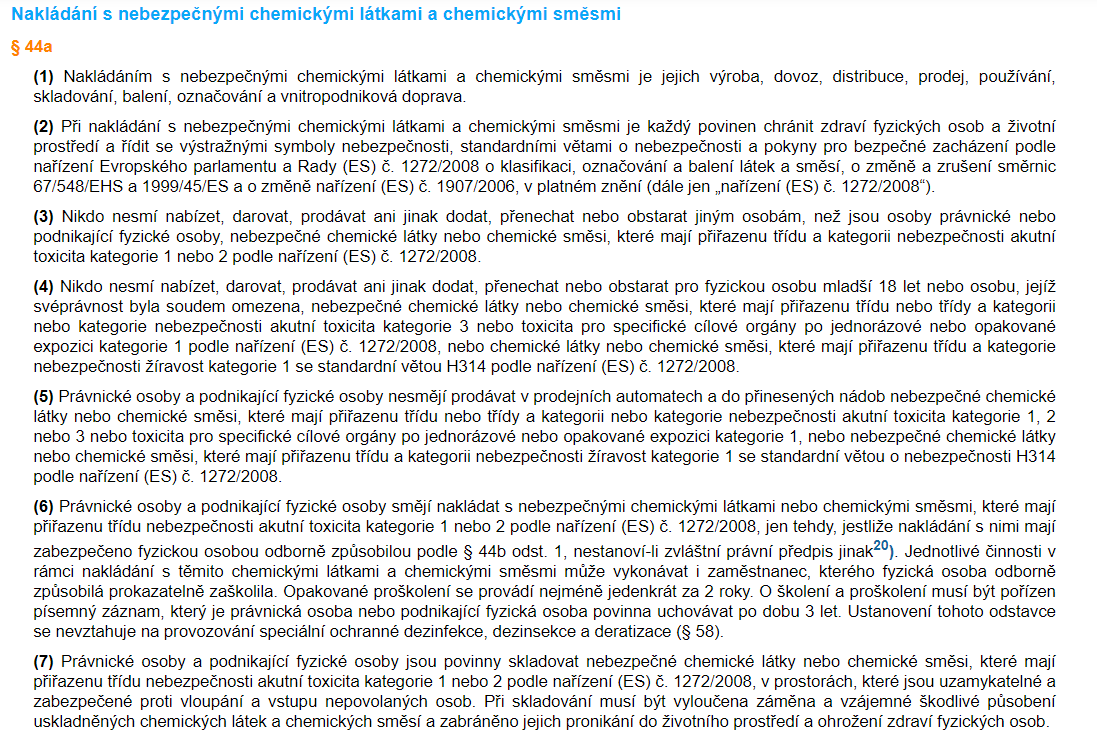 Vyhláška č. 180/2015 Sb.Vyhláška o pracích a pracovištích, které jsou zakázány těhotným zaměstnankyním, zaměstnankyním, které kojí, a zaměstnankyním-matkám do konce devátého měsíce po porodu, o pracích a pracovištích, které jsou zakázány mladistvým zaměstnancům, a o podmínkách, za nichž mohou mladiství zaměstnanci výjimečně tyto práce konat z důvodu přípravy na povolání (vyhláška o zakázaných pracích a pracovištích)
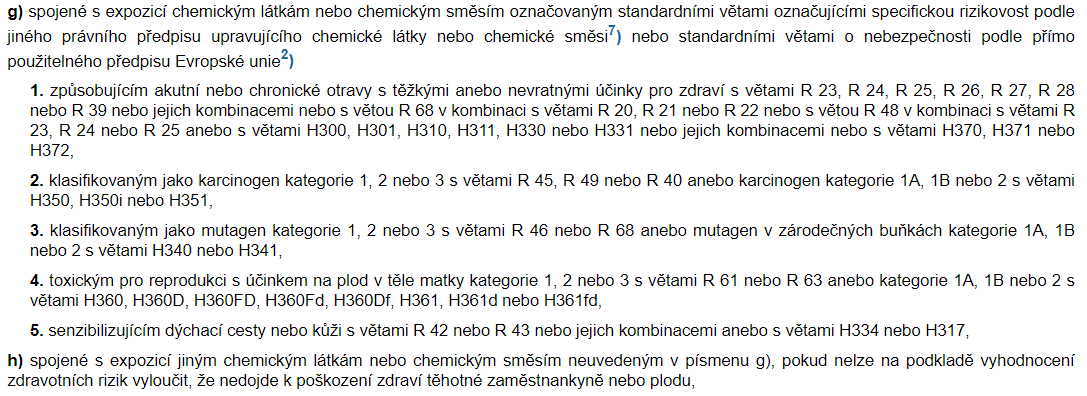 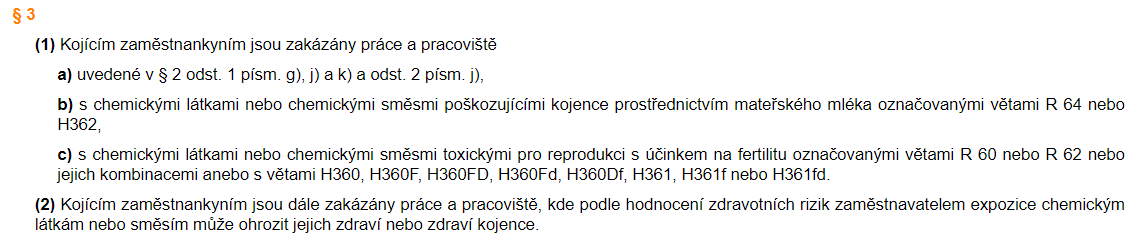 Nařízení vlády č. 361/2007 Sb.Nařízení vlády, kterým se stanoví podmínky ochrany zdraví při práci
ČSN EN 71-4 Bezpečnost hraček - Část 4: Soupravy pro chemické pokusy a podobné činnosti
ČSN EN 71-5 Bezpečnost hraček - Část 5: Chemické hračky (soupravy) jiné než soupravy pro pokusy
ČSN 01 8003 – Zásady pro bezpečnou práci v chemických laboratořích
[Speaker Notes: norma pro chemické hračky a soupravy pro chemické pokusy- můžou se používat od 8 let a to i bez dozoru rodičů (od 12 s manganistanem draselným)]
ČSN 01 8003 – Zásady pro bezpečnou práci v chemických laboratořích
Žáci 8 – 15 let mohou provádět pokusy s:
barvivy, která jsou povolena pro použití v potravinách a kosmetice
látkami a směsmi, které nejsou klasifikovány jako nebezpečné
potravinami
Skladování chemických látek
Likvidace odpadů
[Speaker Notes: žádný právní předpis výslovně neřeší chemické látky, se kterými by mohli nakládat žáci základních škol, resp. osoby mladší 15 let ALE je tato norma, kterou mšmt podporuje

„Žáci, kteří ještě nedosáhli 15 let věku, mohou ve školní laboratoři pracovat pouze s potravinami nebo běžně dostupnými přípravky jejichž použití nebo prodej není nijak omezen.“]
Základní pravidla a zásady bezpečné práce
V chemické laboratoři nejezte, nepijte ani nekuřte!
Pracujte soustředěně, uvážlivě a velmi opatrně!
Před zahájením práce si vždy umyjte ruce mýdlem!
Před zahájením práce se vždy podrobně seznamte s pracovním návodem a dodržujte ho!
Než se pustíte do práce, seznamte se pečlivě s riziky, které plynou z vlastností chemických látek, pomůcek, nástrojů a prováděných pokusů!
Dodržujte vysoké požadavky na čistotu a hygienu!
Pokud máte dlouhé vlasy, vždy je mějte svázané nebo pod přikrývkou hlavy!
Používejte OOPP – pevnou obuv, plášť, ochranné brýle a štíty, rukavice apod.!
Vždy se seznamte s obsahem lékárničky!
Pamatujte si důležitá telefonní čísla na hasiče (150), záchranku (155), policii (158) i tísňové volání (112)!
Všechny láhve v laboratoři musí být čitelně a srozumitelně označeny nápisem, co obsahují!
S pevnými chemickými látkami se nikdy nemanipuluje rukama, ale pouze čistými laboratorními lžičkami a špachtlemi!
Nádoby, které jsou určené na chemikálie, nikdy nepoužívejte na uskladnění potravin!
Při ředění kyselin vždy nalévejte kyselinu do vody nikoliv opačně!
Používejte bezpečnostní informační tabule – např. Cizím osobám vstup zakázán!
Dodržujte platné předpisy pro bezpečnou práci s nebezpečnými látkami!
Seznamte se detailně s principy fungování každého přístroje, se kterým budete pracovat. Vždy dodržujte bezpečnostní pokyny, které jsou uvedeny v manuálu!
V laboratoři vždy pracujte pouze s označenými chemikáliemi!
Pracujte v laboratoři pouze za předpokladu, že tomu odpovídá váš zdravotní stav!
Nikdy nenechávejte laboratoř bez dozoru a nepouštějte do ní děti nebo jiné nepovolané osoby!
Striktně dodržujte pokyny vedení praktika a dodržujte stanovené pracovní postupy při experimentech!
Žíraviny neskladujte ve větší výšce než je výška vašich ramen!
Pokud rozpouštíte tuhý hydroxid, sypte ho po malých dávkách do vody a neustále míchejte. Nikdy nelijte vodu na hydroxid!
S dýmavými, dráždivými, zapáchajícími a toxickými látkami pracujte pouze v odvětrávací digestoři!
Žíravé, toxické nebo infekční kapaliny pipetujte pouze za použití speciálních bezpečnostních pipet, popřípadě sacím zařízením, které neumožní nasátí kapaliny do úst!
Při provádění pokusů dbejte zvýšené pozornosti i na své okolí!
Při manipulaci s chemickou látkou vždy používejte čisté lžičky a špachtle!
Při zasažení rukou chemickou látkou si ihned opláchněte a umyjte ruce vodou a mýdlem!
Pokud odšroubujete zátku z lahve, nikdy ji neodkládejte na stůl. Vždy ji držte v ruce! Nádobu pak hned uzavřete!
Chemické látky vždy zahřívejte opatrně a pozvolna. Směrem od hladiny ke dnu!
Při zahřívání pohybujte se zkumavkou, aby se její obsah rovnoměrně prohřál a nedošlo k náhlému vystříknutí nebo vznícení vroucí chemické směsi!
Při práci se zkumavkami a jinými nádobami, které obsahují chemické látky, dbejte na to, aby jejich hrdlo vždy směřovalo směrem od sebe nebo jiných osob!
Dodržujte zákonné požadavky pro nakládání, manipulaci a likvidaci nebezpečného odpadu!
Nikdy nečichejte přímo k chemikáliím! Vždy zlehka přivoňte mávnutím ruky!
Chemické látky nikdy neochutnávejte, mohlo by to být smrtelné!
Dodržujte zásady bezpečné práce s elektrickými zařízeními!
Pokud pracujete s lihem, kyselinou octovou, peroxidem vodíku nebo vápennou vodou, vždy používejte ochranné brýle!
Líh, benzín a jiné hořlavé látky nikdy neodkládejte do blízkosti plamene!
Pokud rozlijete nebo vysypete chemickou látku, ihned nepořádek ukliďte!
Při dokončení práce pečlivě očistěte nástroje a laboratorní pomůcky. Uskladněte je tam, kam patří a pracovní místo po sobě ukliďte!
Příklad nedodržení předpisů
Na příměstském táboře dělaly vedoucí dětem pokus zvaný Faraonův had, ale došlo ke vznícení směsi až k jejímu výbuchu a děti byly popáleny (3 holčičky).

Ženy byly obviněny z těžkého ublížení na zdraví z nedbalosti a hrozily jim 4 roky ve vězení. Nakonec dostaly ale jen zákaz pořádání táborů (2 a 3 roky) a zákaz činnosti.

Ženy nezabezpečily, aby děti přihlížely pokusu z bezpečné vzdálenosti.
Zákon č. 133/1985 Sb.Zákon České národní rady o požární ochraně
Zdroje
Bezpečnostní listy
https://www.carlroth.com/medias/SDB-4625-CZ-CS.pdf?context=bWFzdGVyfHNlY3VyaXR5RGF0YXNoZWV0c3wzMjAxNjV8YXBwbGljYXRpb24vcGRmfHNlY3VyaXR5RGF0YXNoZWV0cy9oYzMvaGNkLzkwODg3ODg0MzA4NzgucGRmfDFiMzJmMGI5NzU4ZTU4OTRlNzY1OGQ5N2RkMjI2YjlhZjg5OGMxY2QwYWI5MTAzYTFjZGM2ZmZjYTdhOGE1NzQ
https://www.dokumentacebozp.cz/aktuality/bezpecnostni-listy-scenare-expozice/

GHS – piktogramy
https://limitronic.ondrasek.cz/cs/dvoubarevny-tisk-tiskarna-stitku-ghsclp/

Stránky
https://szu.cz/temata-zdravi-a-bezpecnosti/pracovni-prostredi-a-zdravi/chemicka-bezpecnost/narizeni-clp/
https://web.natur.cuni.cz/~kudch/main/JPD3/navody2007/bezpecnost.pdf 
https://www.zakonyprolidi.cz/cs/1998-157
https://www.mpo.cz/assets/dokumenty/29985/32763/347057/priloha001.pdf
file:///C:/Users/thsys/Downloads/CHLS%20na%20Z%C5%A0-S%C5%A0%20%C5%A1kol%C3%A1ch.pdf
https://www.bezpecnostprace.info/skoleni/bozp-chemicka-laborator/ 

Příběhy
https://www.novinky.cz/clanek/krimi-pri-chemickem-pokusu-ve-skole-na-plzensku-se-deti-nadychaly-vyparu-40414209
https://www.idnes.cz/plzen/zpravy/soud-dite-popalene-chemicky-pokus-faraonuv-had-tabor-trest.A220722_070747_plzen-zpravy_jzk